Semantic Web and Enterprise SystemsSemantic Integration and Interpretation
Ralf Möller, Christian Neuenstadt, Özgür ÖzçepInstitut für Informationssysteme, Universität zu Lübeck
Funded by European Commission with FP7 Projekt Optique optique-project.eu
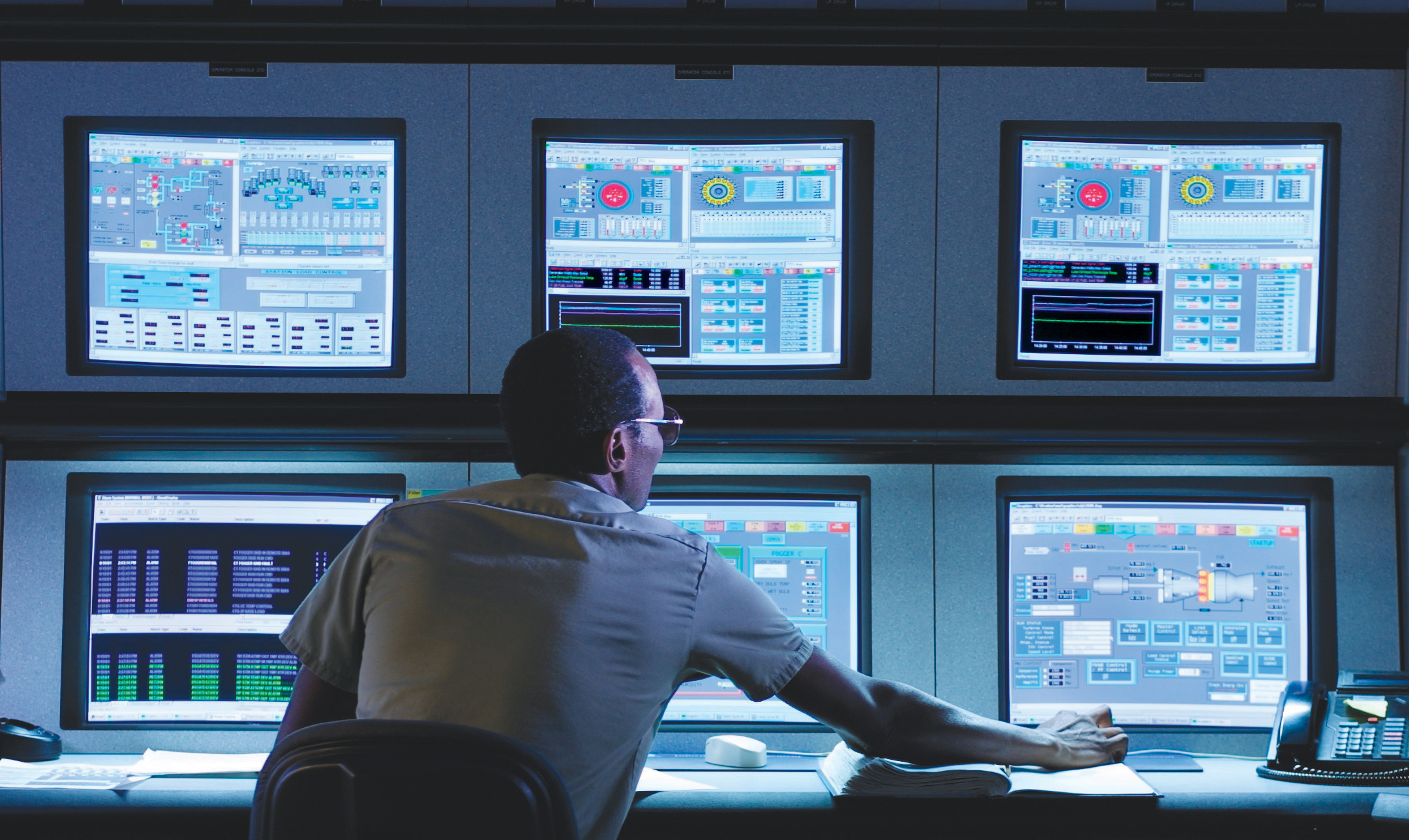 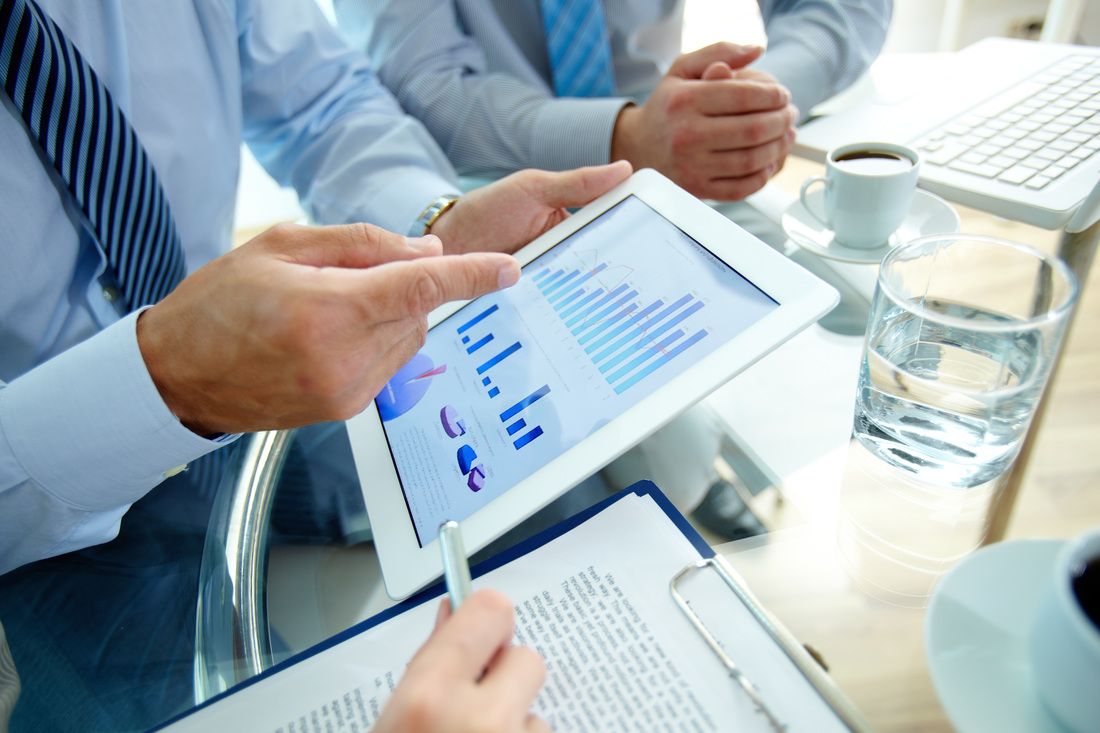 Application: Business Intelligence
Acquisition and transformation of raw data into meaningful and useful information for business analysis purposes
Relevant also for, e.g., control room operators 
who expect a shutdown of a machine
Compare actual sensor data with previous data to check out similar situations
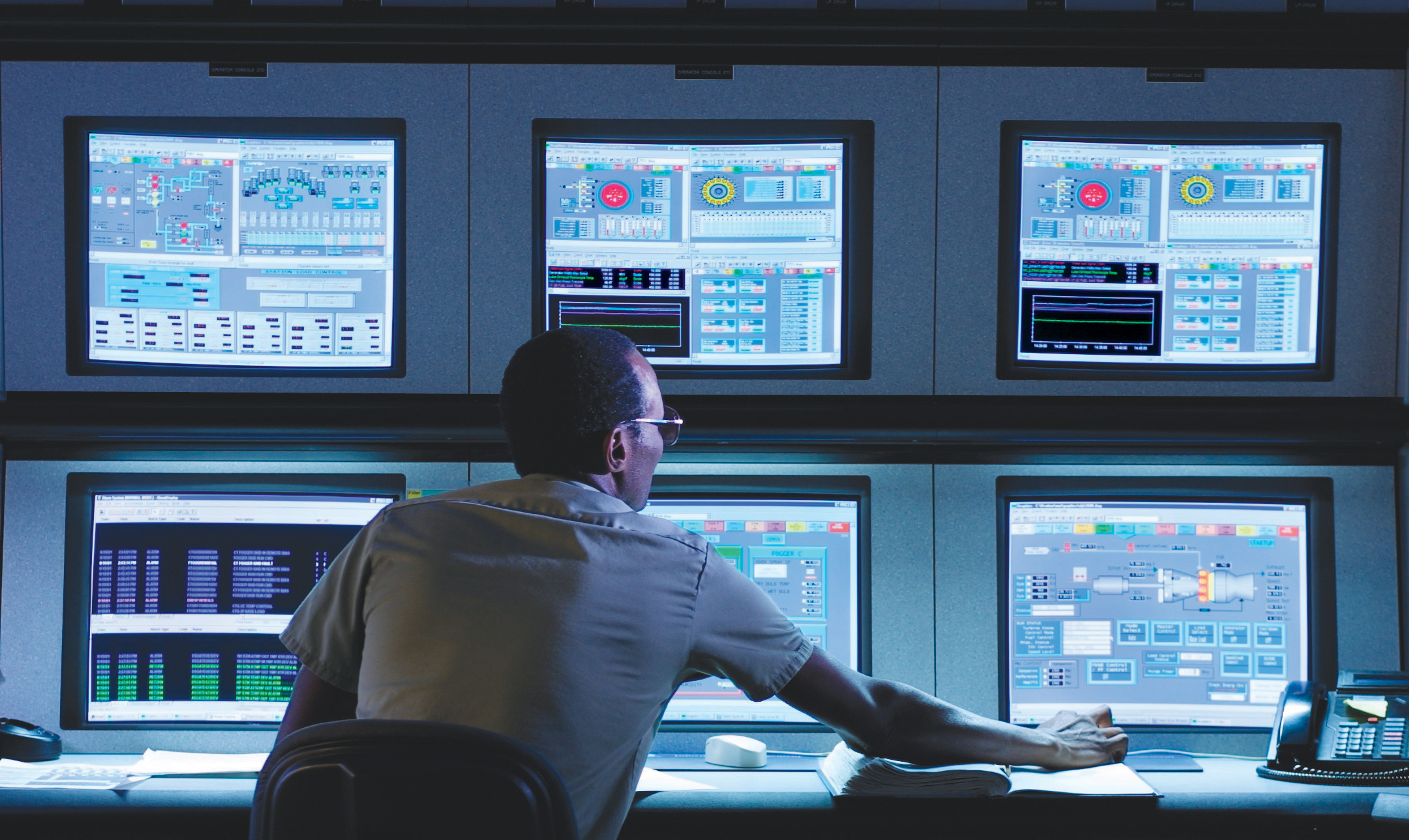 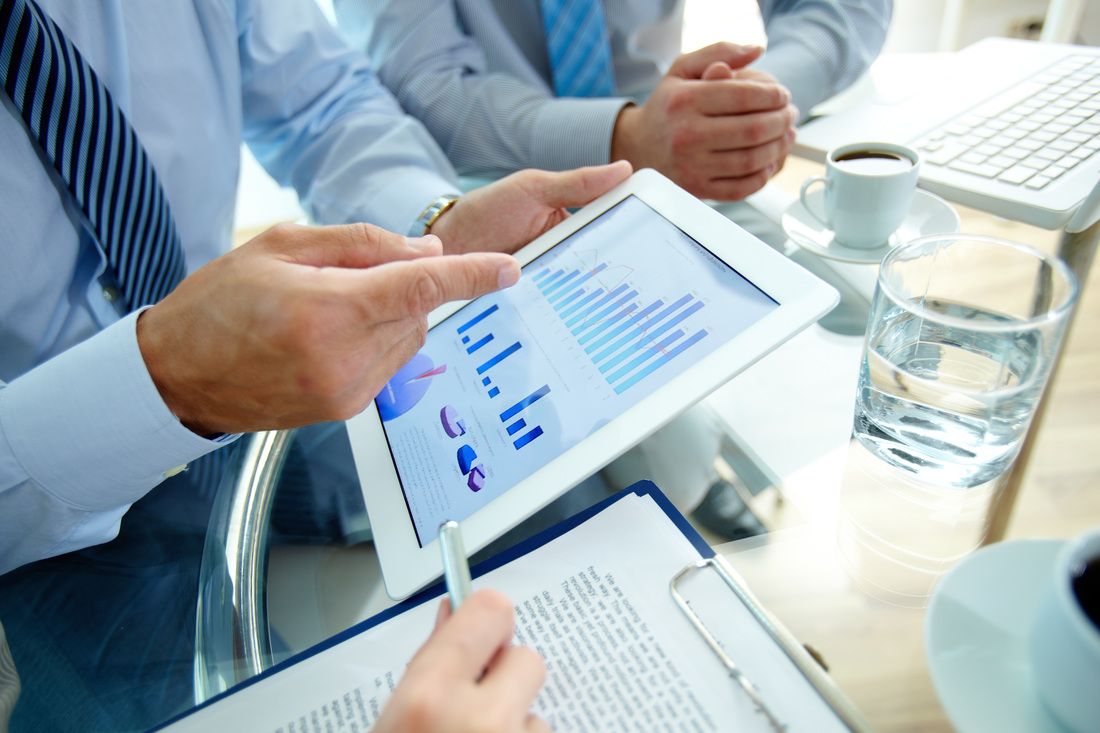 Business Intelligence
Acquisition and transformation of raw data into meaningful and useful information for business analysis purposes
Additional analyses might indicate the time left to react appropriately
Business Intelligence:Operational and Strategic Issues
Real-time data processing in combination with comparisons to historical data
Data integration 
Deal with possibly large datasets in the context of real-time data processing
Data interpretation for model acquisition
Data IntegrationInsights / Hypotheses
Canonical data model unlikely to be realistic
Must find and integrate data dynamically
Must interpret data according to application needs
These days, most data associated with time tags
System time
Valid time
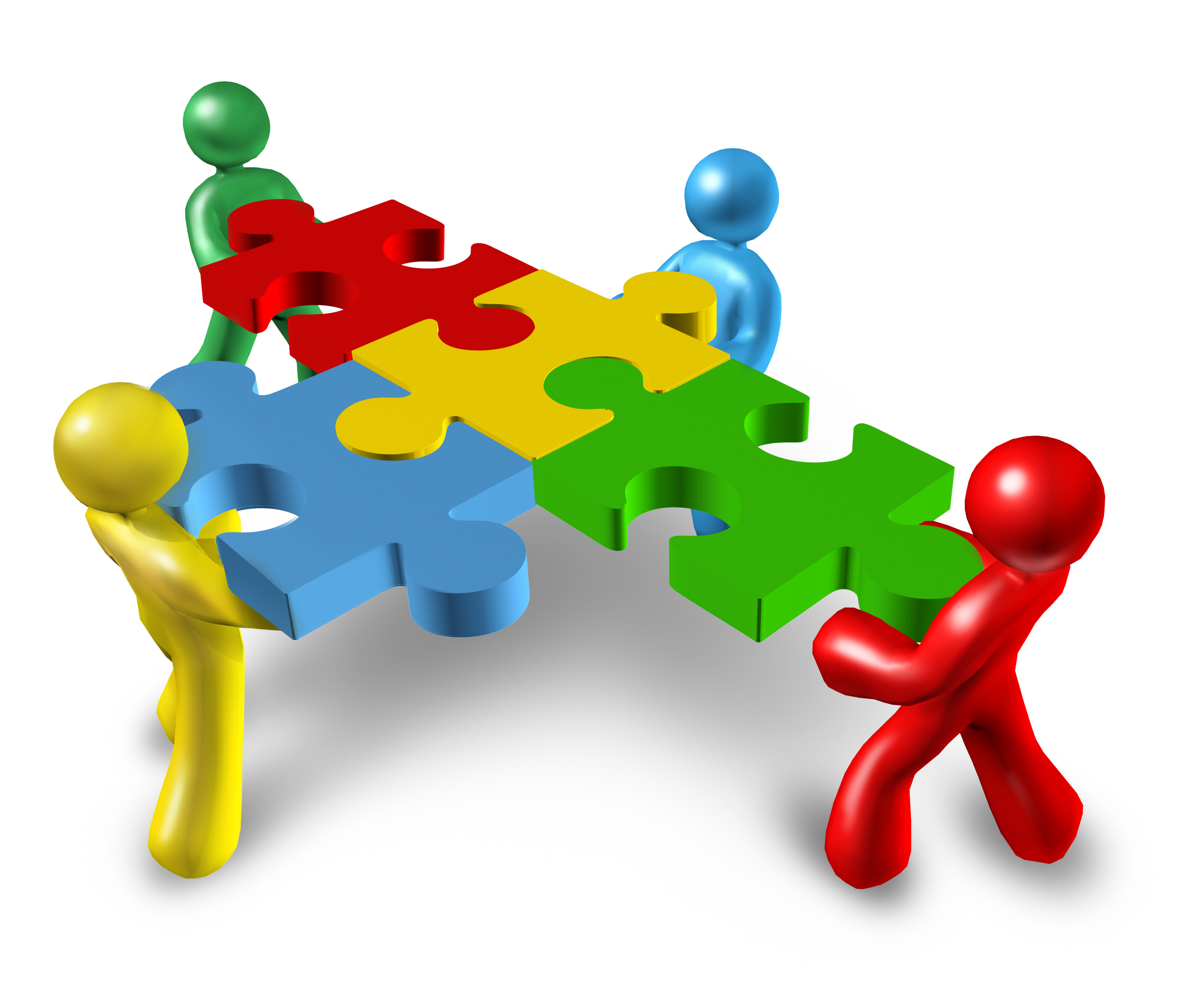 Data Integration
Data Stream Processing
Real-time data processing
Continuous queries
Temporal data processing
Historical queries
Optique:Window-based Data Processing
Application problem
We want to find similarity on measurements of two sensors, both measuring temperature on a Siemens turbine
Solution
We'd like to calculate the Pearson correlation coefficient between the two measurements, within a certain time window
Window
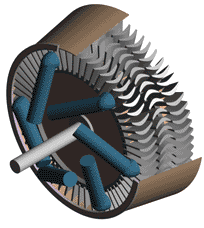 Similarity
01010101010101010010101010111110011010100101010101010101010101010101101010101101010100101010101010101001010101011111001101010010101010101010101010101010110101010110101010
010101010101010100101010101111100110101001010101010101010101010101011010101011010101001010101010101010010101010111110011010100101111001010101010101010101010110101010110101
0.7,0.8,0.3,0.9,0.4,0.6,0.5,0.9,0.4,0.9,0.3,-0.1,0.8
[Speaker Notes: Suppose that we have two sensors taking temperature measurements from a single Siemens turbine

-One interesting problem is to find if the two sensor readings are in accord

-To do this we create a window based on the last measurements and we calculate the similarity based on the Pearson correlation or the cosine distance]
Optique: The Siemens Scenario
What happens when we want to compute all possible correlations between more than two sensors? 
For 3 streams we need to compute 3 correlations per window
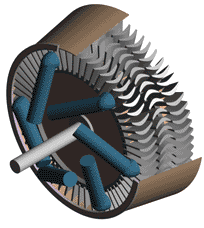 Similarity
01010101010101010010101010111110011010100101010101010101010101010101101010101101010100101010101010101001010101011111001101010010101010101010101010101010110101010110101010
010101010101010100101010101111100110101001010101010101010101010101011010101011010101001010101010101010010101010111110011010100101111001010101010101010101010110101010110101
010101010101010100101010101111100110101001010101010101010101010101011010101011010101001010101010101010010101010111110011010100101111001010101010101010101010110101010110101
0.7,0.8,0.3,0.9,0.4,0.6,0.5,0.9,0.4,0.9,0.3,-0.1,0.8
0.7,0.8,0.3,0.9,0.4,0.6,0.5,0.9,0.4,0.9,0.3,-0.1,0.8
0.6,0.5,-0.30.7,0.8,0.3,0.9,0.4,0.6,0.5,0.9,0.4,0.9
[Speaker Notes: The main question is what we can do when we have to find similarity between more than one streams arriving from multiple sensors located in the same or different turbines]
Optique: Dealing with Many Streams
What happens when we want to compute all possible correlations between more than two sensors? 
For 3 streams we need to compute 3 correlations per window
For 6 streams we need to compute 15 correlations per window	
For 100 streams we need to compute 4950 correlations …
Use approximation techniques (e.g., locality sensitive hashing)
01010101010101010010101010111110011010100101010101010101010101010101101010101101010100101010101010101001010101011111001101010010101010101010101010101010110101010110101010
010101010101010100101010101111100110101001010101010101010101010101011010101011010101001010101010101010010101010111110011010100101111001010101010101010101010110101010110101
010101010101010100101010101111100110101001010101010101010101010101011010101011010101001010101010101010010101010111110011010100101111001010101010101010101010110101010110101
01010101010101010010101010111110011010100101010101010101010101010101101010101101010100101010101010101001010101011111001101010010101010101010101010101010110101010110101010
010101010101010100101010101111100110101001010101010101010101010101011010101011010101001010101010101010010101010111110011010100101111001010101010101010101010110101010110101
010101010101010100101010101111100110101001010101010101010101010101011010101011010101001010101010101010010101010111110011010100101111001010101010101010101010110101010110101
0.7,0.8,0.3,0.9,0.4,0.6,0.5,0.9,0.4,0.9,0.3,-0.1,0.8
0.7,0.8,0.3,0.9,0.4,0.6,0.5,0.9,0.4,0.9,0.3,-0.1,0.8
……………………………………………………………………….
……………………………………………………………………….
……………………………………………………………………….
0.6,0.5,-0.30.7,0.8,0.3,0.9,0.4,0.6,0.5,0.9,0.4,0.9
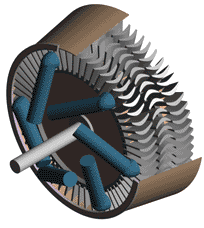 Similarity
[Speaker Notes: For 3 streams we need to compute 3 correlations per window
For 6 streams we need to compute 15 correlations per window	
For 100 streams we need to compute 4950 correlations …
The number of correlations grows quadratically with the number of streams]
Example:Stream(s) of Sensor Data
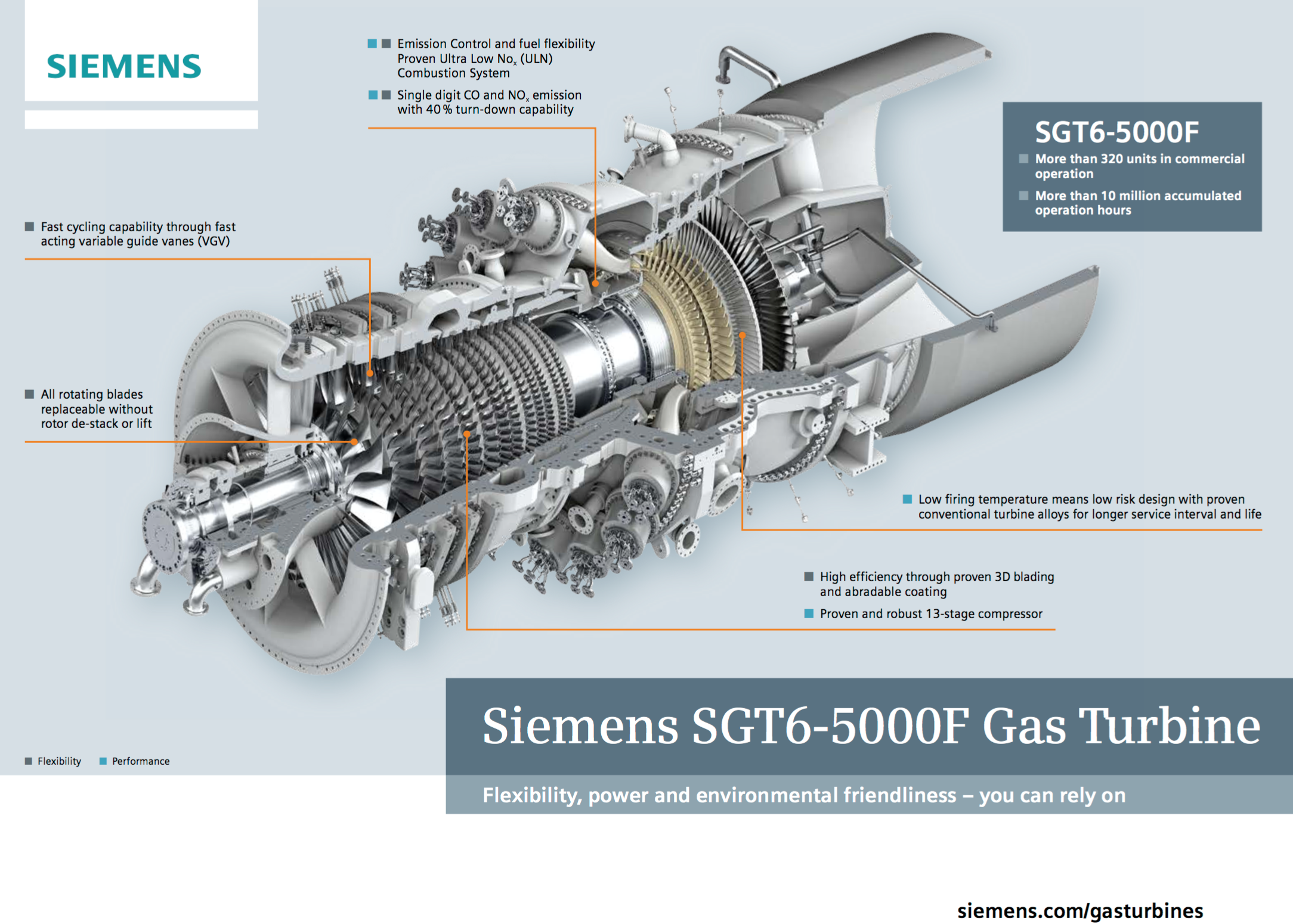 Describing Measurement DataSemantic Sensor Network Ontology
Semantic Sensor Network XG Final Report, W3C Incubator Group Report 28 June 2011
Mappings for Data IntegrationRelational Data Descriptions
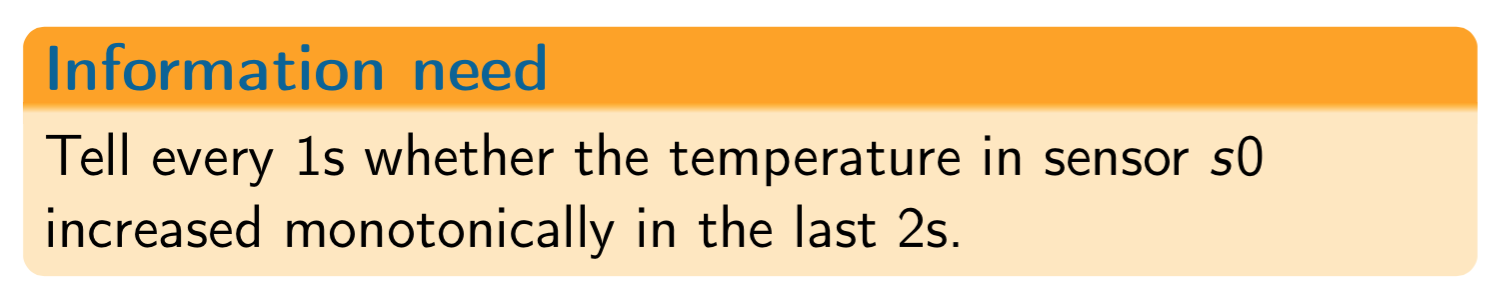 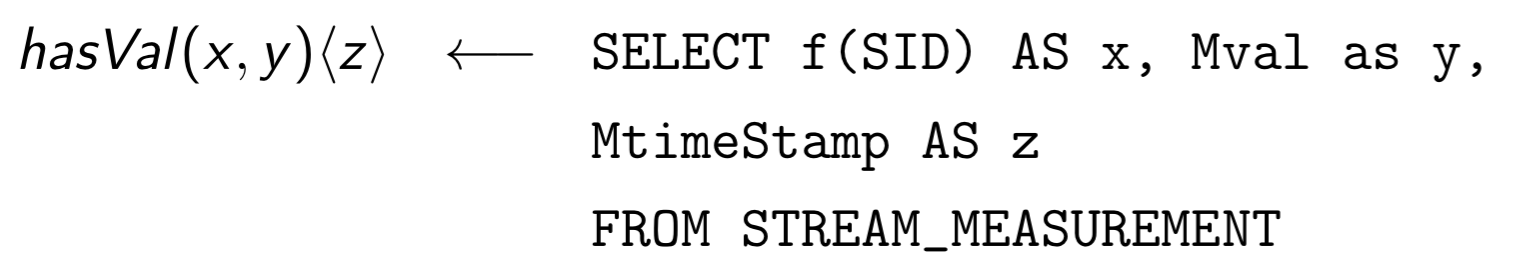 Information need for 
historical data (temporal query) with period of interest
reactive diagnosis
streamed data (continuous query)
proactive diagnosis
Goal: Use the same query language
For historical queries, windows can be processed in parallel with no real-time constraints
GAV Mapping
12
Optique: Relational Data DescriptionsOntology-based Data AccessQuery Answering w.r.t. Axioms
OBDA for Streams:State Sequences from Window Data
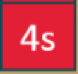 Windows overMultiple Streams
Static Data Added to Each State
mini bag (only virtually)
For Presentation Purposes:Simple Conceptual View on Data
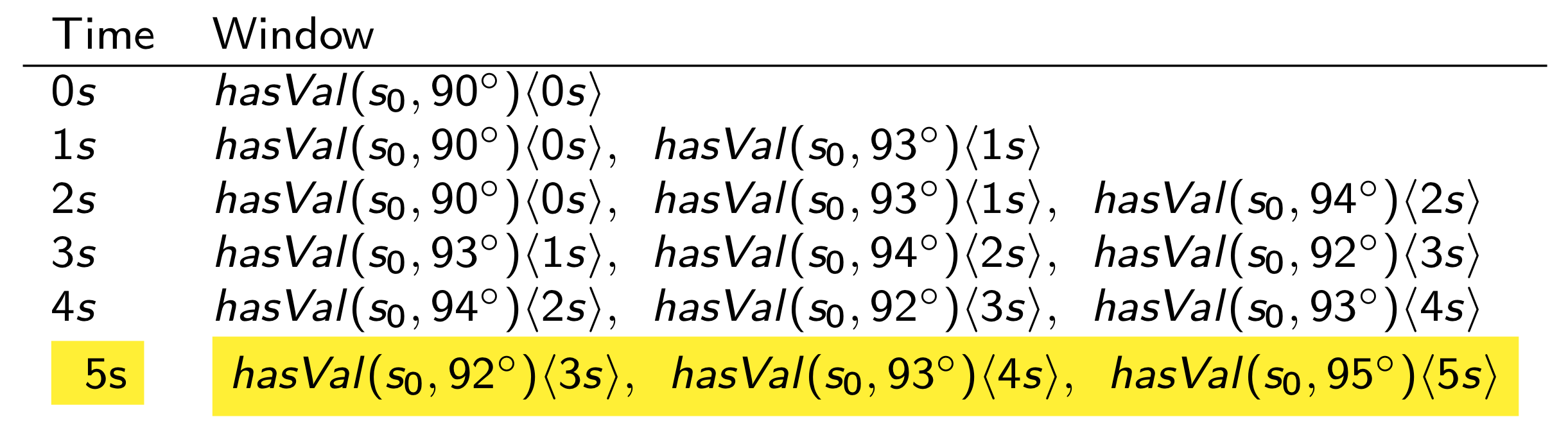 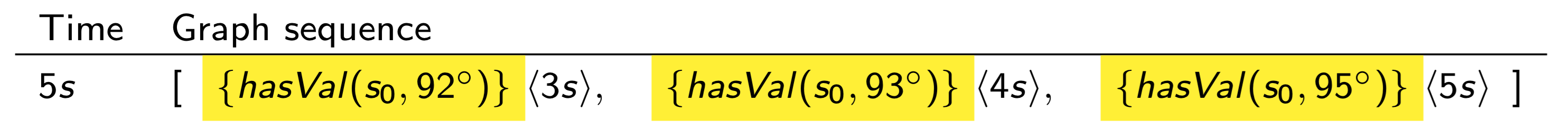 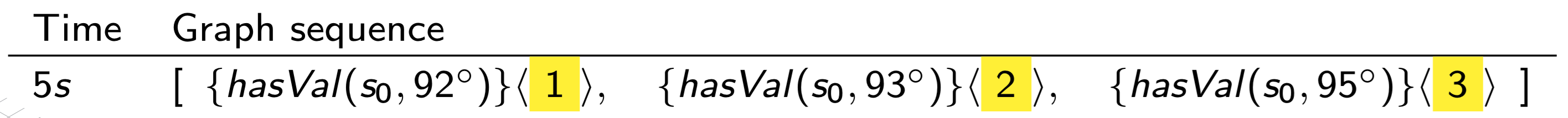 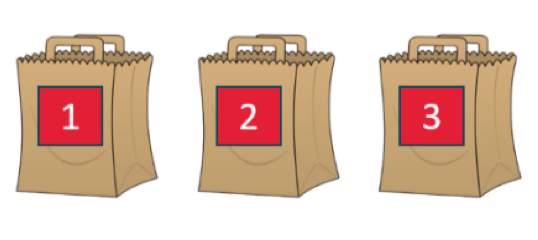 17
Ontology Based Data Access
I use standardized domain ontology!No need to care about specific data representations 
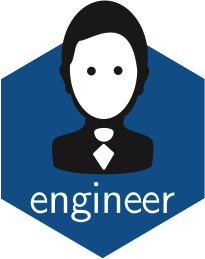 Ontology Based Data Access
Generators with a turbine fault?
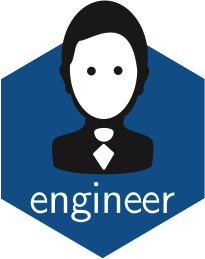 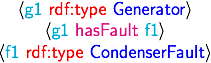 @t
Ontology Based Data Access
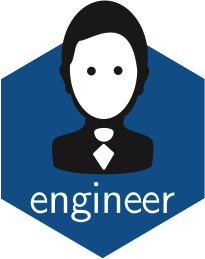 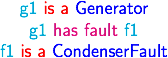 @t
Ontology Based Data Access
Generators with a turbine fault?
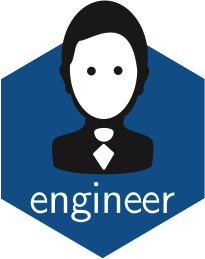 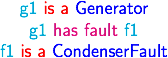 @t
Ontology Based Data Access
Generators with a turbine fault?
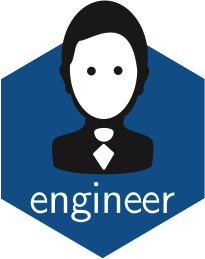 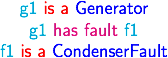 @t
Ontology Based Data Access
Generators with a turbine fault?
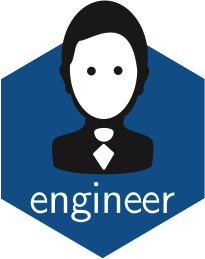 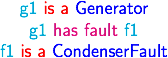 @t
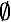 Ontology Based Data Access
Generators with a turbine fault?
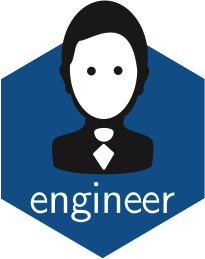 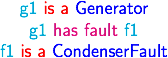 @t
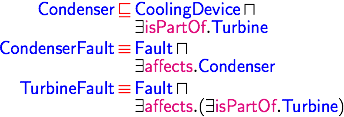 Ontology Based Data Access
Generators with a turbine fault?
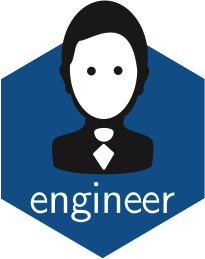 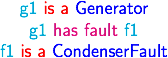 @t
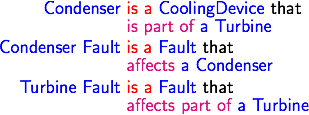 Ontology Based Data Access
Generators with a turbine fault?
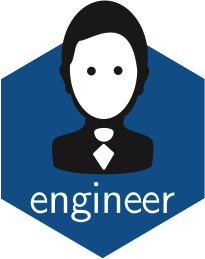 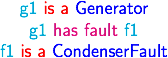 @t
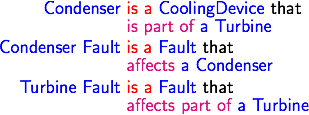 Ontology Based Data Access
Generators with a turbine fault?
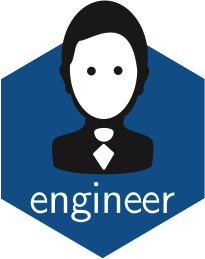 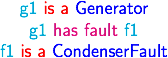 @t
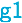 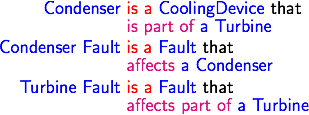 Ontology Based Data Access
Is a condenser fault a kind of turbine fault?
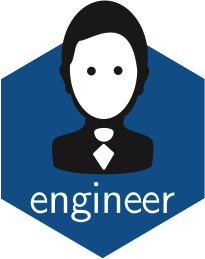 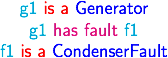 @t
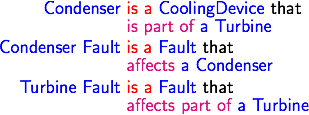 Ontology Based Data Access
Is a condenser fault a kind of turbine fault?
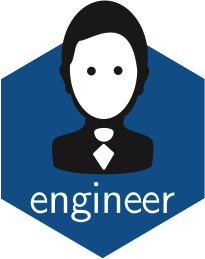 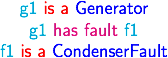 @t
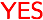 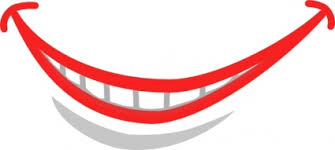 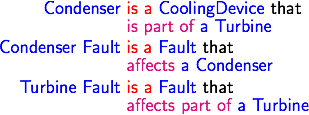 Representation in STARQL
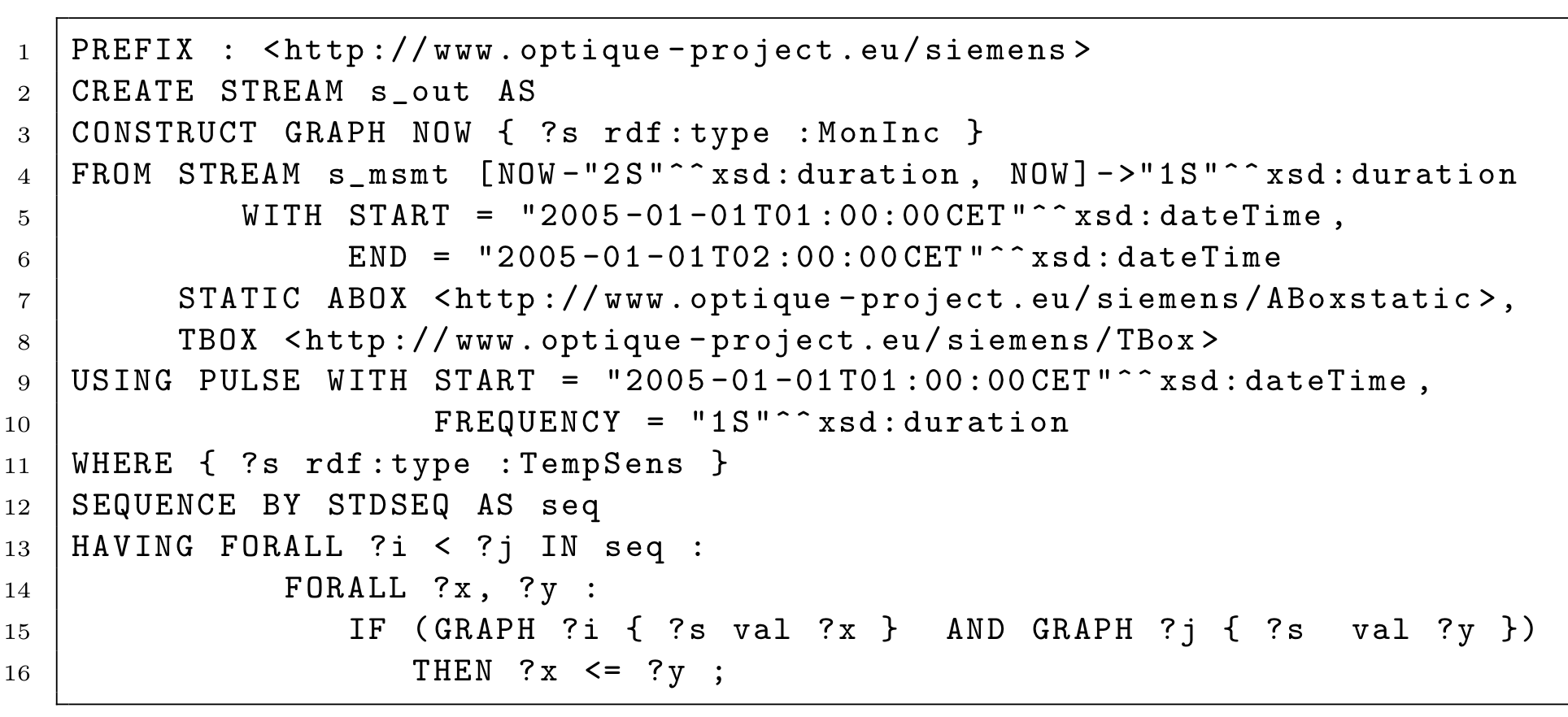 30
Output Specificationin Terms of SPARQL
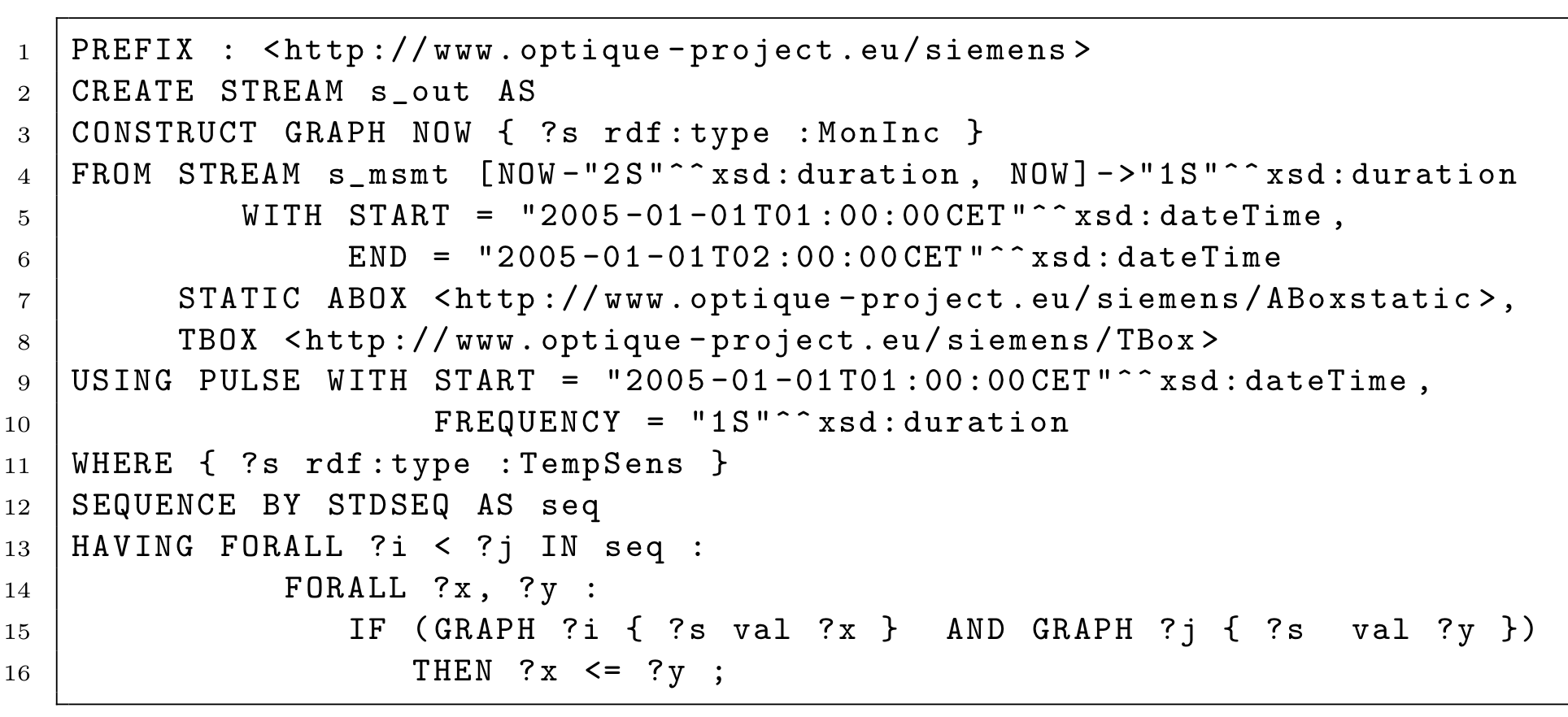 31
Streams and Sequencing
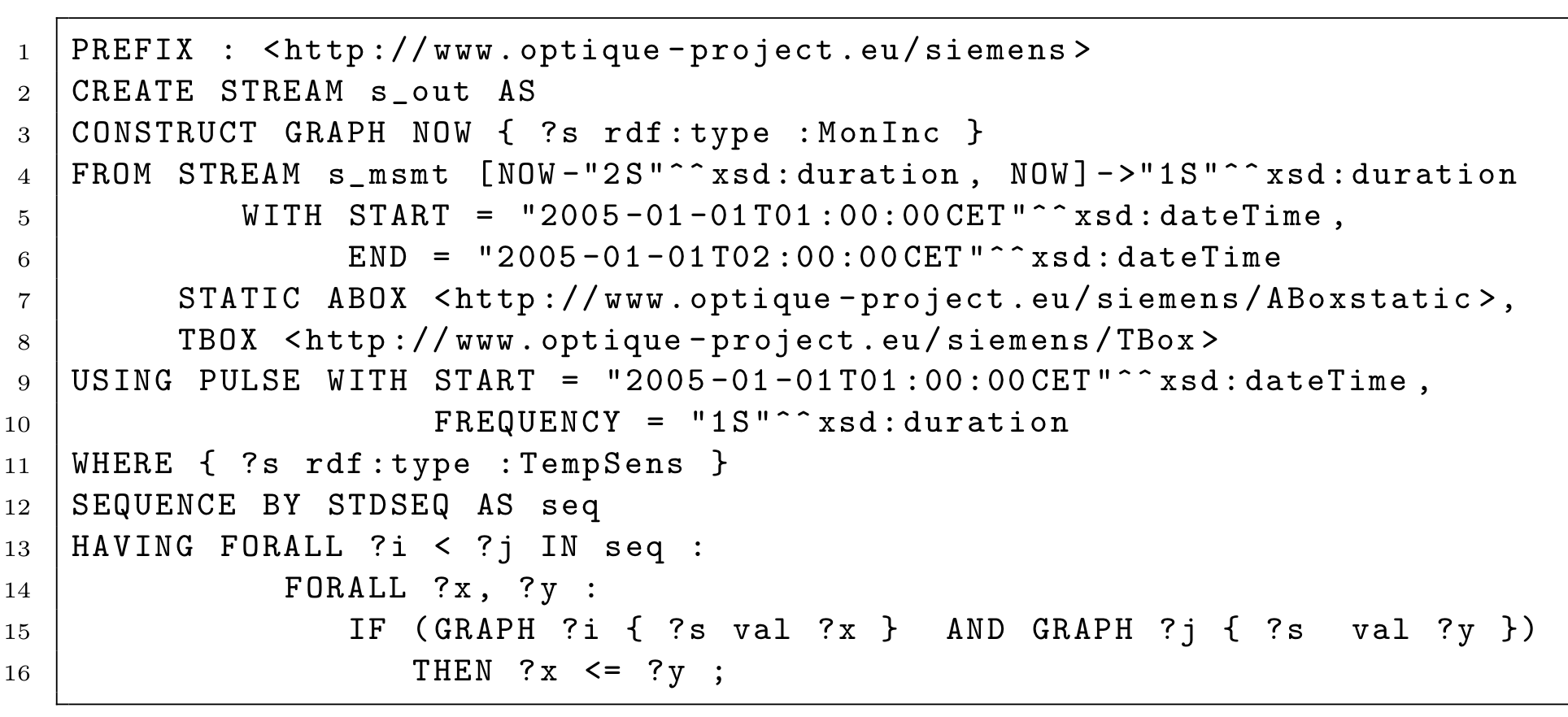 s_msmt constructed from table STREAM_MEASUREMENT
32
WHERE and HAVINGExtensions of SPARQL
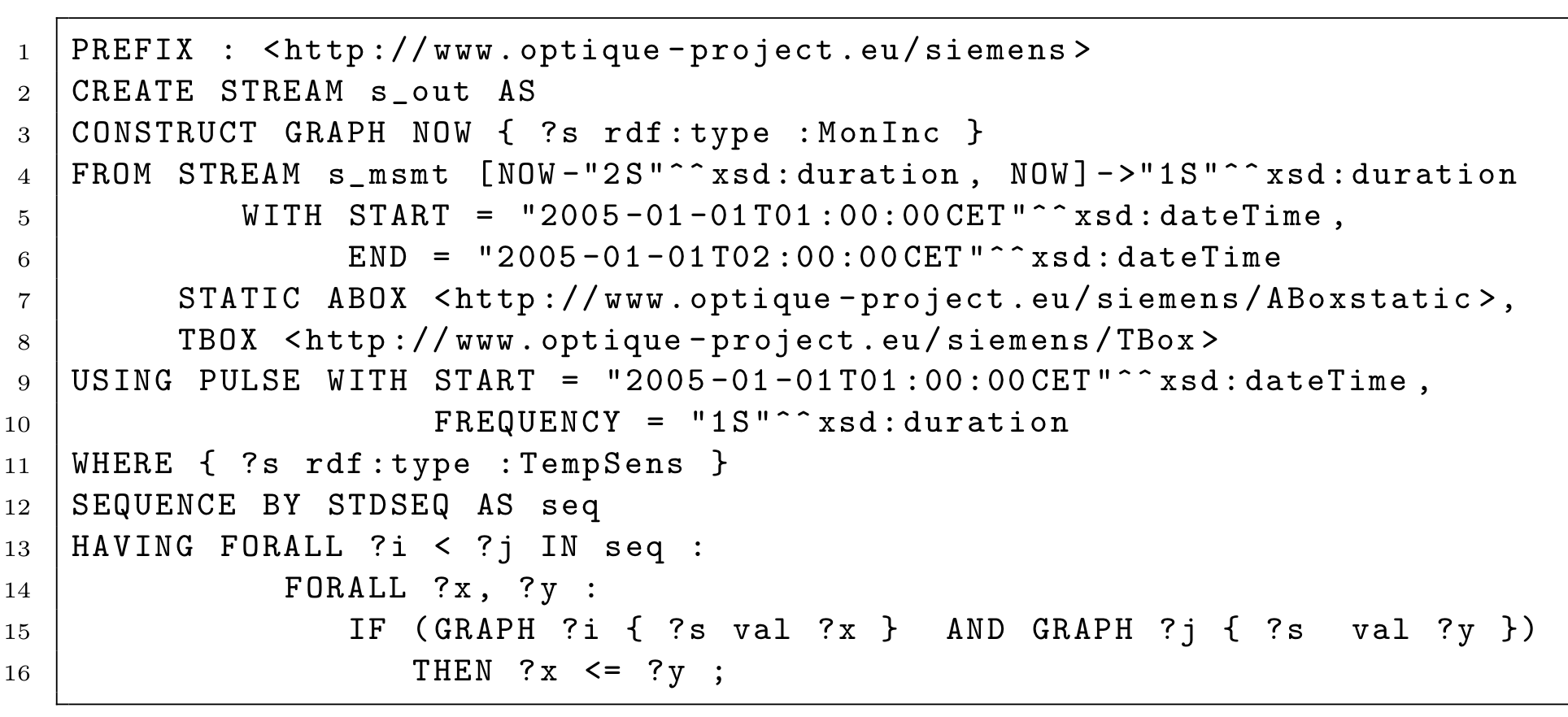 TempSens(?s) also defined via SQL
{  ?x rdf:type :TempSens  } in RDF
hasVal(?s, ?x)<?i>  defined via SQL as described before
GRAPH ?i {  ?s :val ?x  } in RDF
33
What does the STARQL Compiler do?
For stream constructs
Generate code for relational backend data stream processing system
For local SPARQL fragments of a STARQL query
Rewrite query to capture ontology inferences (Ontop)





Establish mappings and optimize resulting query (Ontop)
Eliminate redundant joins etc. (Eliminate "Observeration" objects)
Globally optimize query
Compile away complex notions of, e.g., semantic sensor ontology
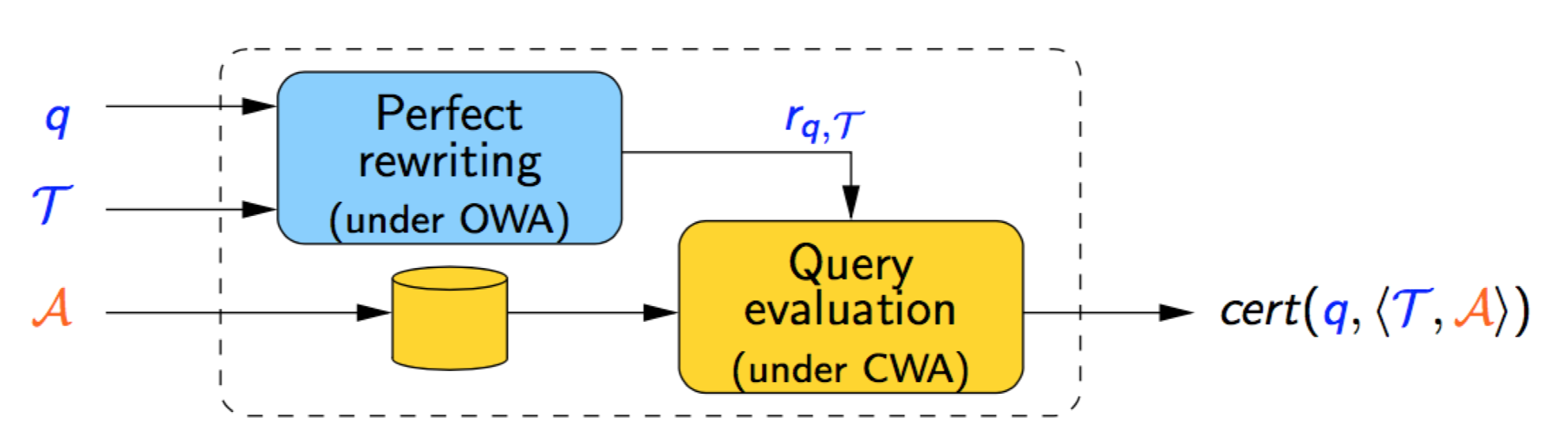 ©R. Rosati
Ontop: http://ontop.inf.unibz.it
Backends for STARQL
SQL (PostgreSQL)
Exareme (cloud-based data management system)
Apache Spark (cluster computing)
Apache Flink (distributed stream and batch processing, soon)
With Apache Kafka or even Syslog for data collection
Data integrationwith mappingsfor each data source
Can we Rely on Simple Integration/Federationat the Mapping Layer???
To which data should a query refer?
Data integration revisited
Produces null values (⊥) in DB speak





Problem: All null values different in standard DBs
Better: Named nulls (or blank nodes in RDF)
We can have co-references
Existentials in logic
Blank nodes (or named nulls) denoted as ⊥ with subscript
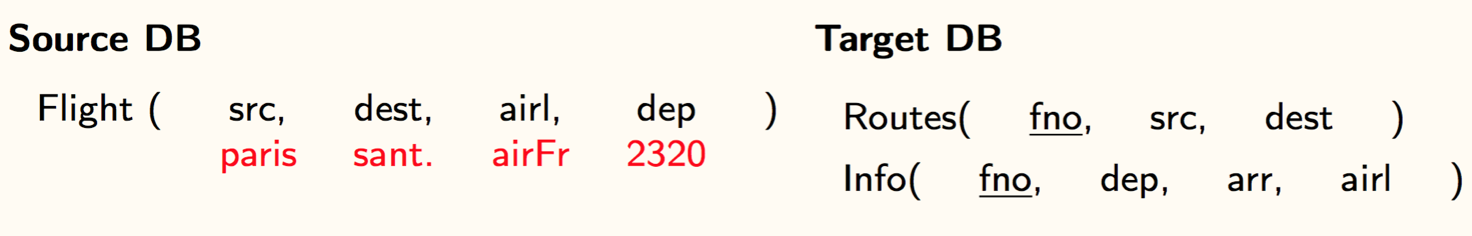 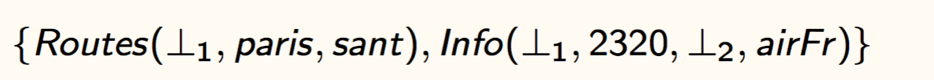 Universal solutions
GAV Mapping
Universal solution (non-)existence
Problems and solutions
Undecidability of Universal Solution Existence Problem for general dependencies
Restrictions on expressivity of language for expressing dependencies
Leads to the definition of canonical solutions 
Canonical solutions are non-unique
Want smallest solutions
Leads to definition of core solutions (cores)
Minimum skewing (cf. max entropy principle)
Canonical solutions:Redundancies
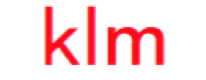 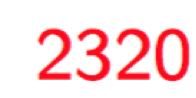 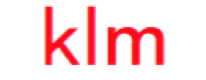 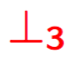 ⊥4
Cores:Smallest solutions
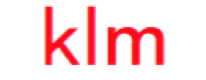 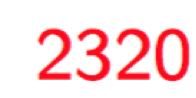 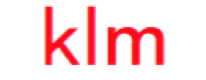 ⊥4
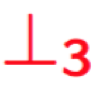 Ronald Fagin, Phokion G. Kolaitis, and Lucian Popa. 2005. Data exchange: getting to the core. ACM Trans. Database Syst. 30, 1, 174-210, 2005.
Georg Gottlob and Alan Nash. Data exchange: computing cores in polynomial time. In Proceedings of the twenty-fifth ACM SIGMOD-SIGACT-SIGART symposium on Principles of database systems (PODS '06), 2006
Data integration:Incomplete knowledge
Produces null values (missing data)
Algebra problematic with null values
(X and not X) for X=null?
By definition: null
What happens with nulls for answering queries?
Cores help to not introduce unwantedbiases in integrated datasets
Biases (skewed data) spoil machine learning results
OBDA w.r.t. cores seems useful
Can we sensibly replace nulls in cores in order to get "plausible" answers?
Take-home messages
Data integration via streams: real-time and historical
Semantics of stream query language (STARQL)
OBDA for stream queries to ensure compact queries
OBDA via cores presented as a challenge
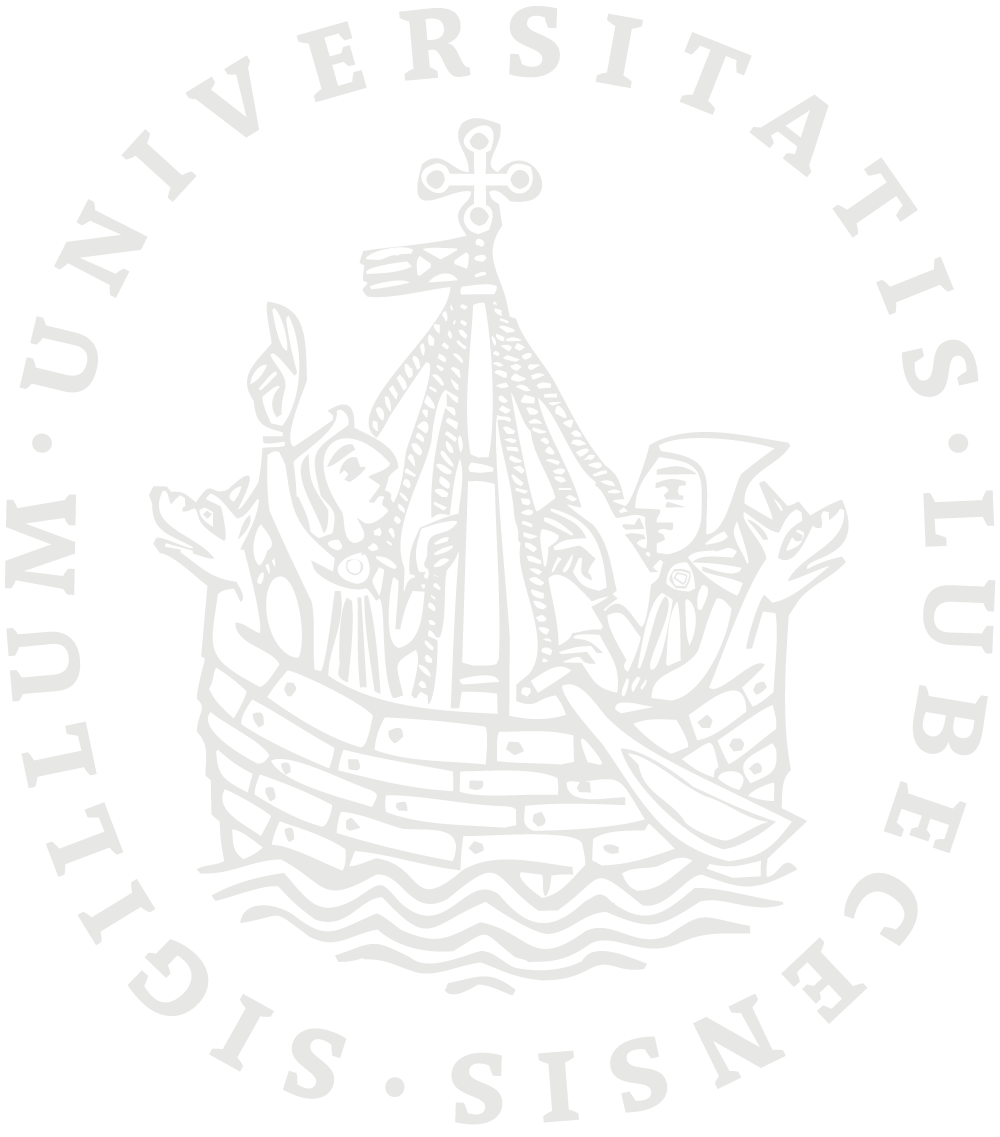 Contact
Prof. Dr. rer. nat. Ralf Möller
Institute for Information Systems
Universität zu Lübeck

Ratzeburger Allee 160 Haus 64
23562 Lübeck
Tel: +49 451 3101 5700
moeller@uni-luebeck.de
44